ЮТУБ-КАНАЛ «TÍO SPANISH: APRENDER ESPAÑOL» ЯК ДОПОМІЖНИЙ ЗАСІБ ФОРМУВАННЯ ІСПАНОМОВНОЇ ЛІНГВОСОЦІОКУЛЬТУРНОЇ КОМПЕТЕНТНОСТІ УЧНІВ
Заїка Вікторія,
група СОі01-16
факультету
романської філології
Науковий керівник – проф. Бігич О.Б.
Tío Spanish – головний персонаж ютуб-каналу «Tío Spanish: aprender español online»
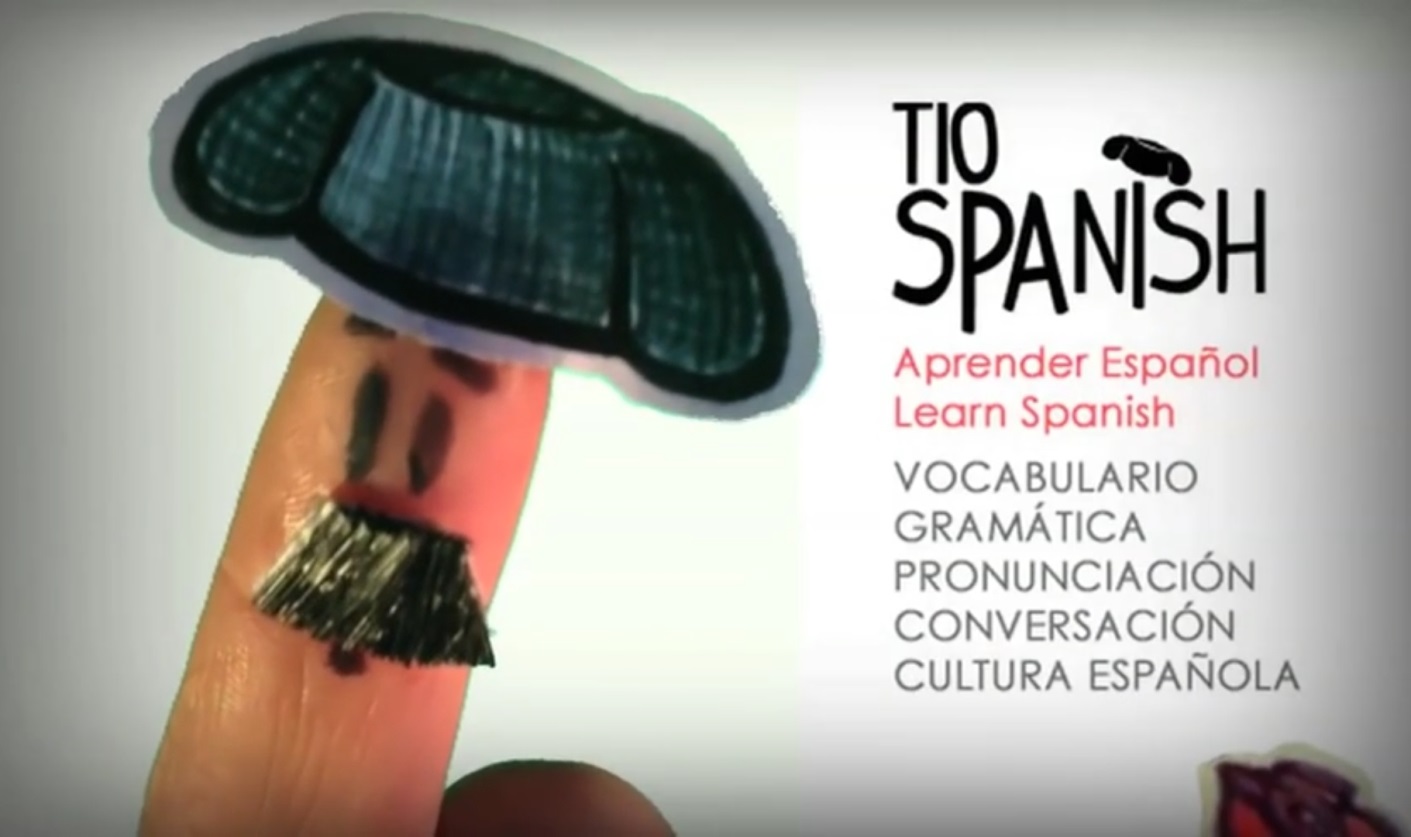 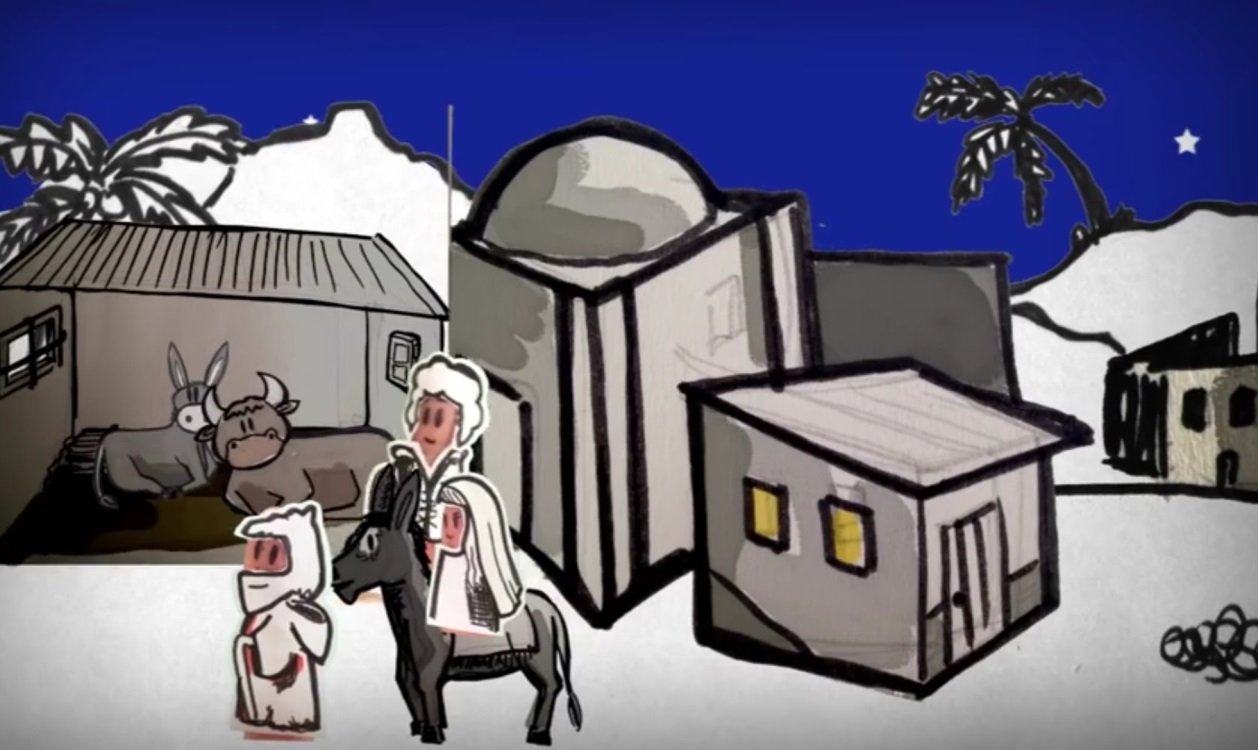 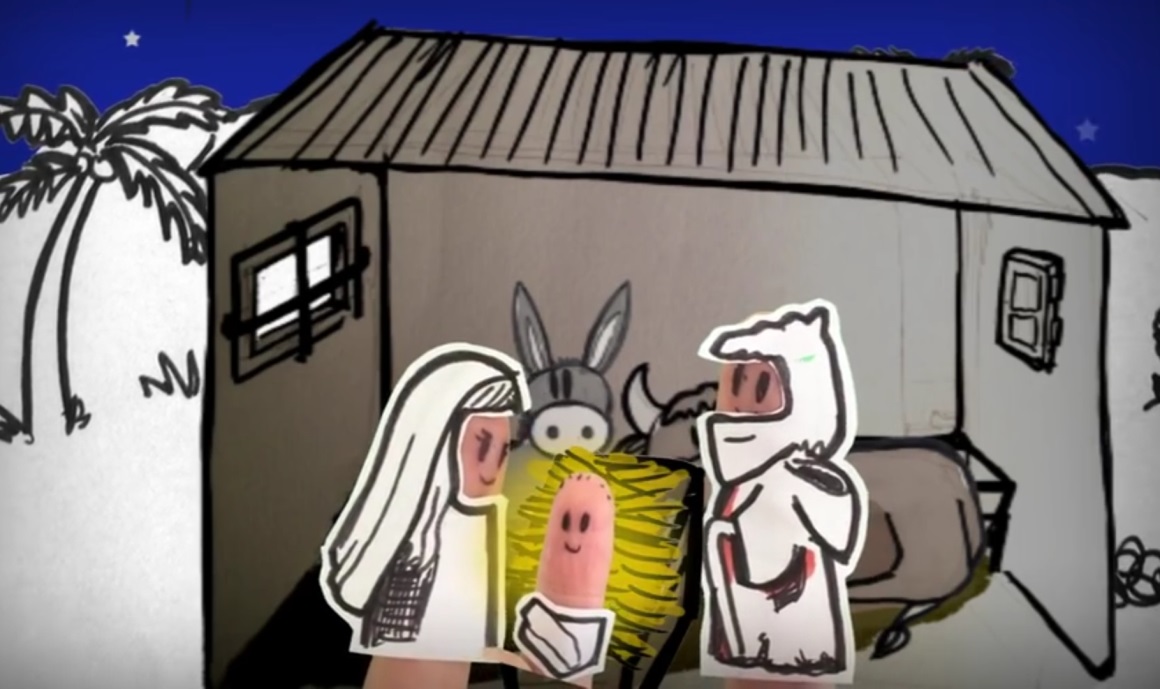 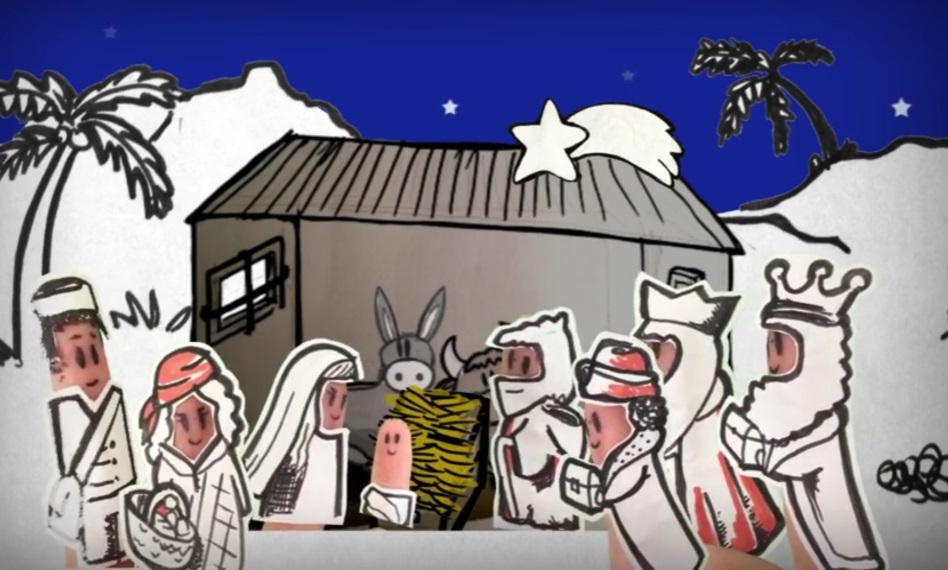 «Historia nacimiento 
de Jesús en Belén»
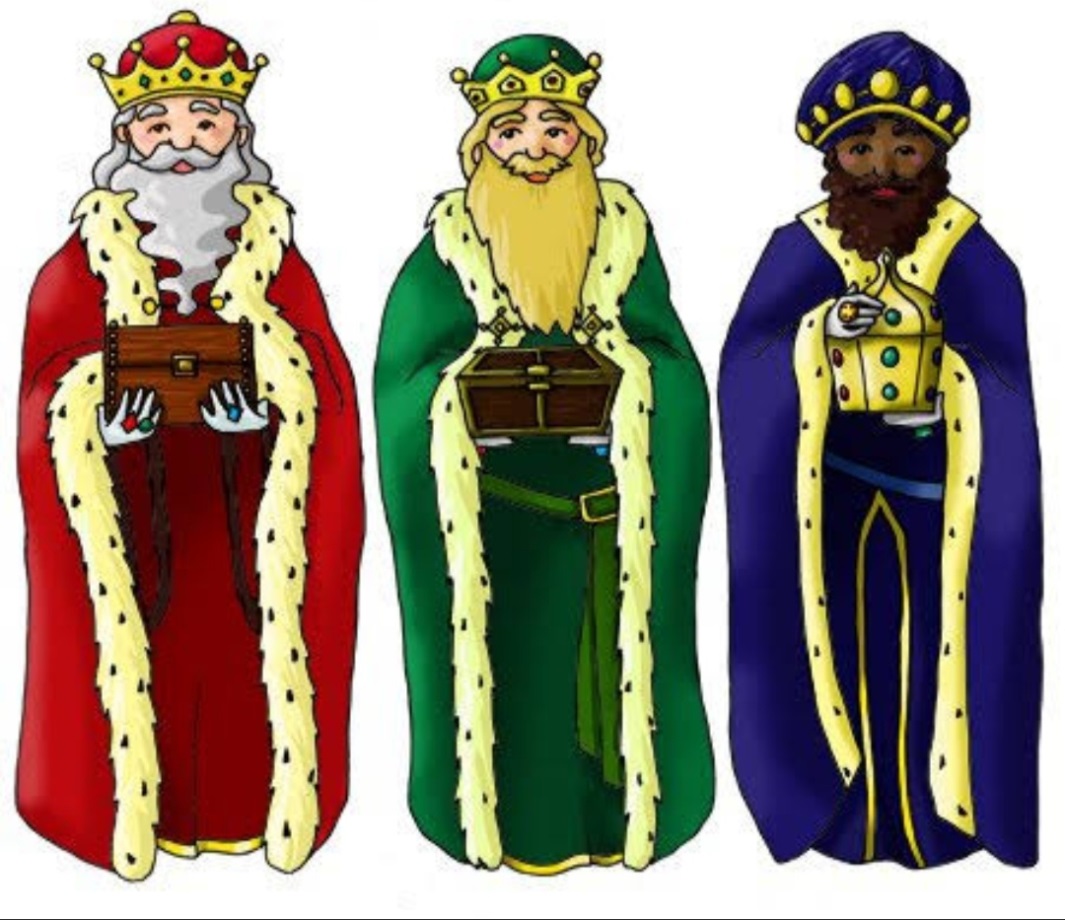 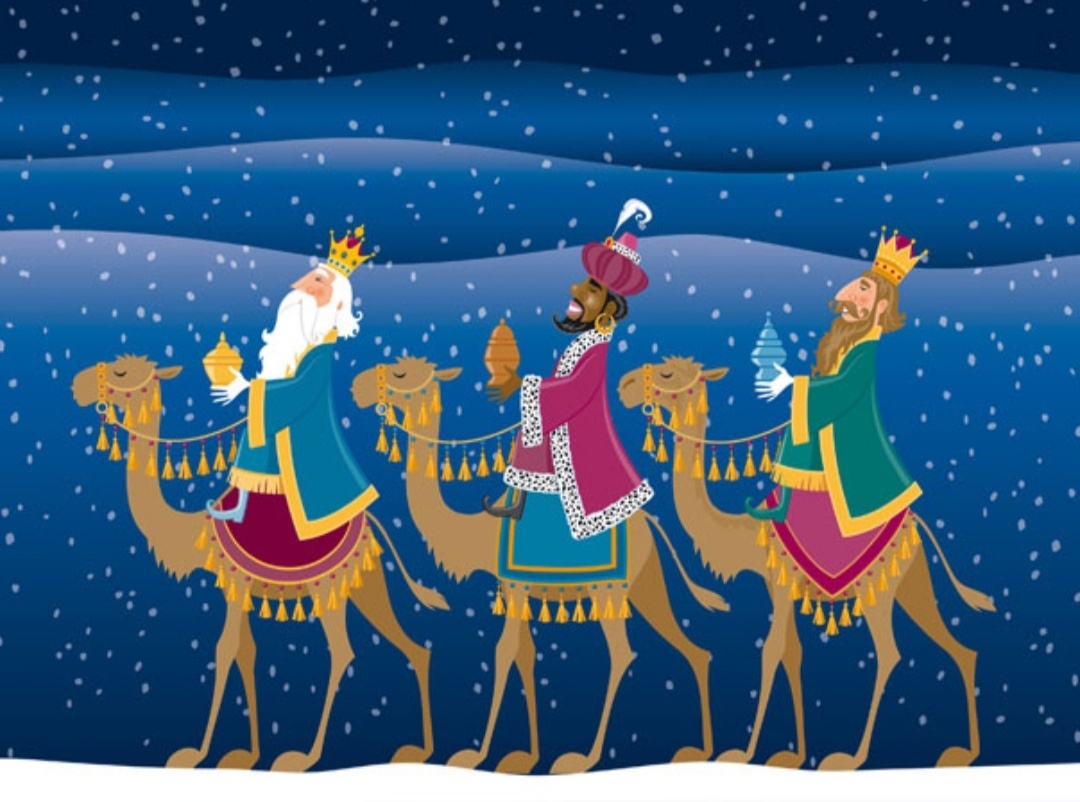 Los Reyes Magos
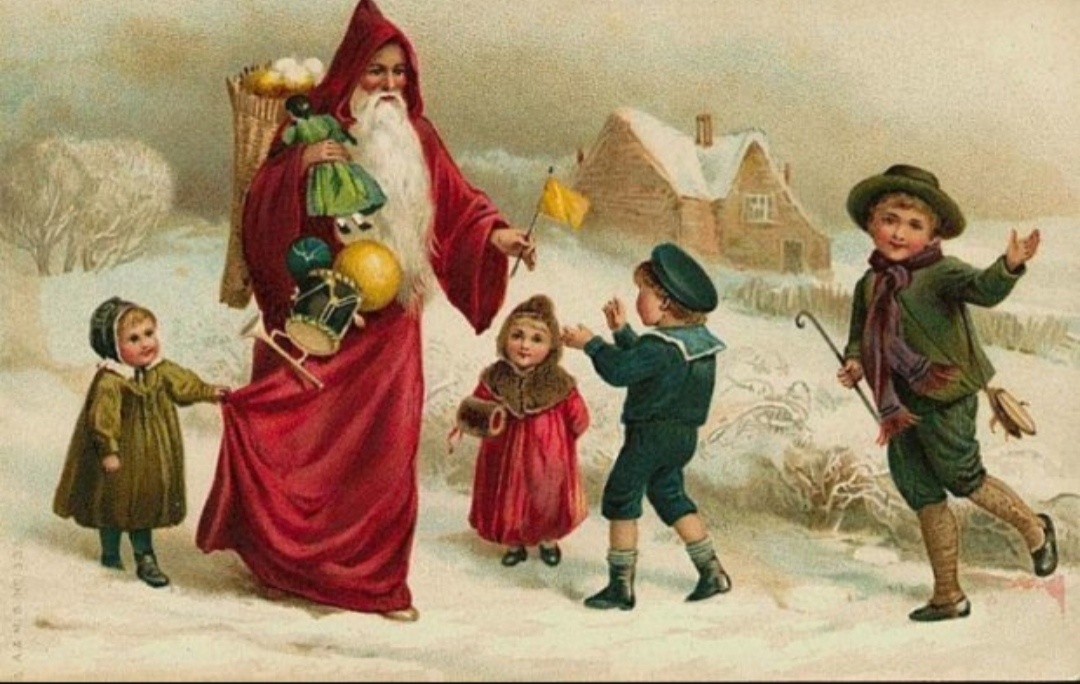 San Nicolás
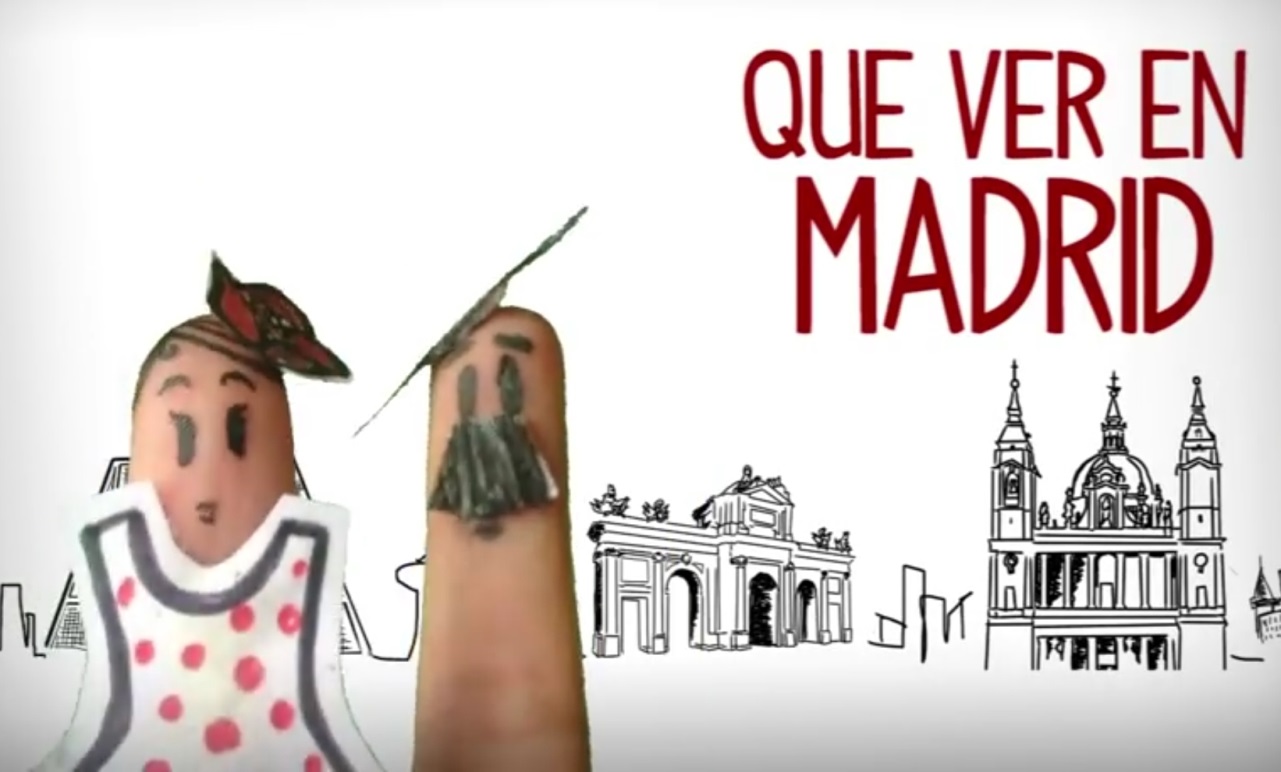 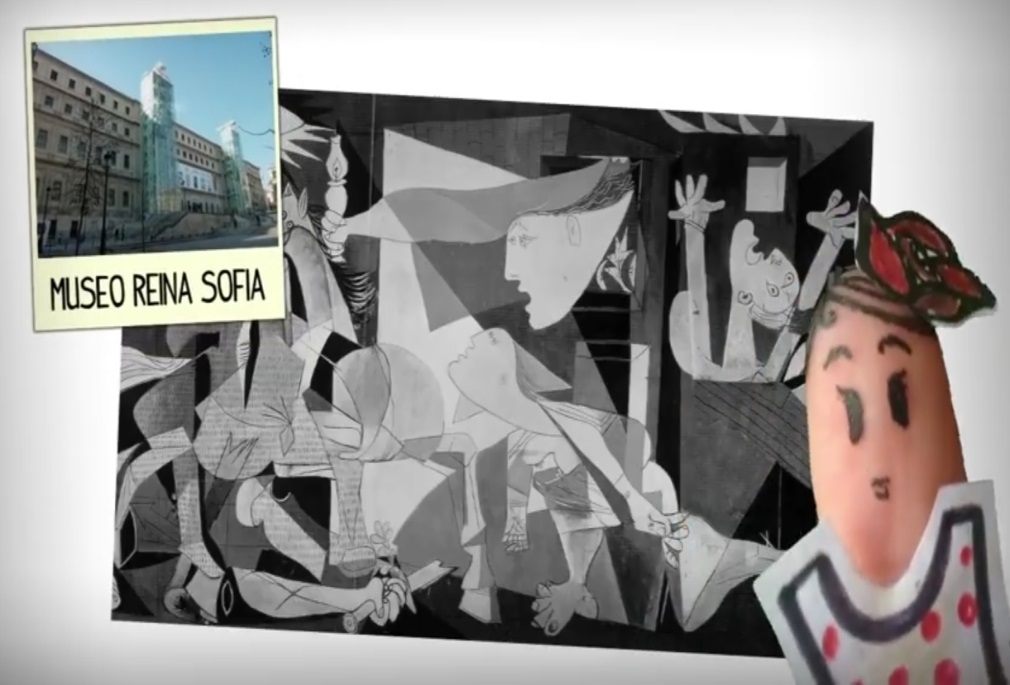 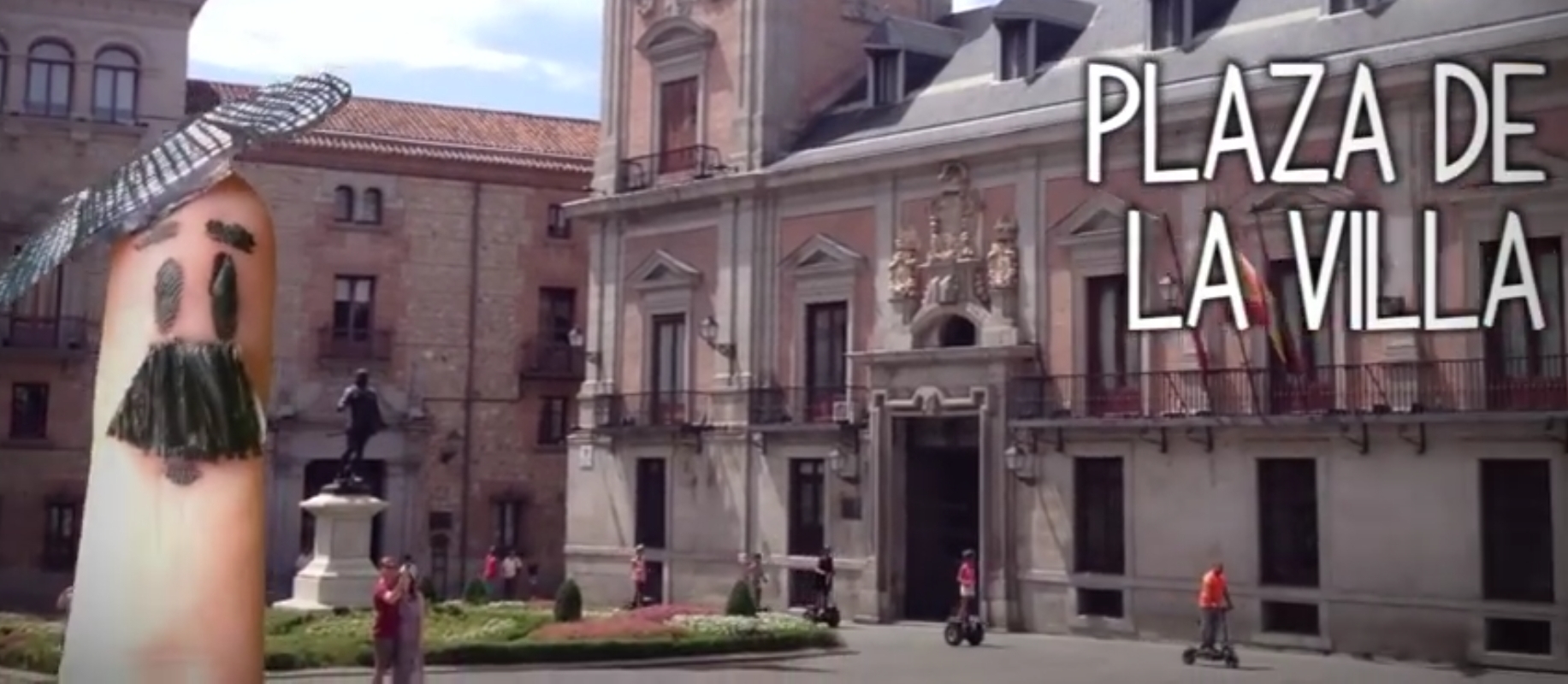 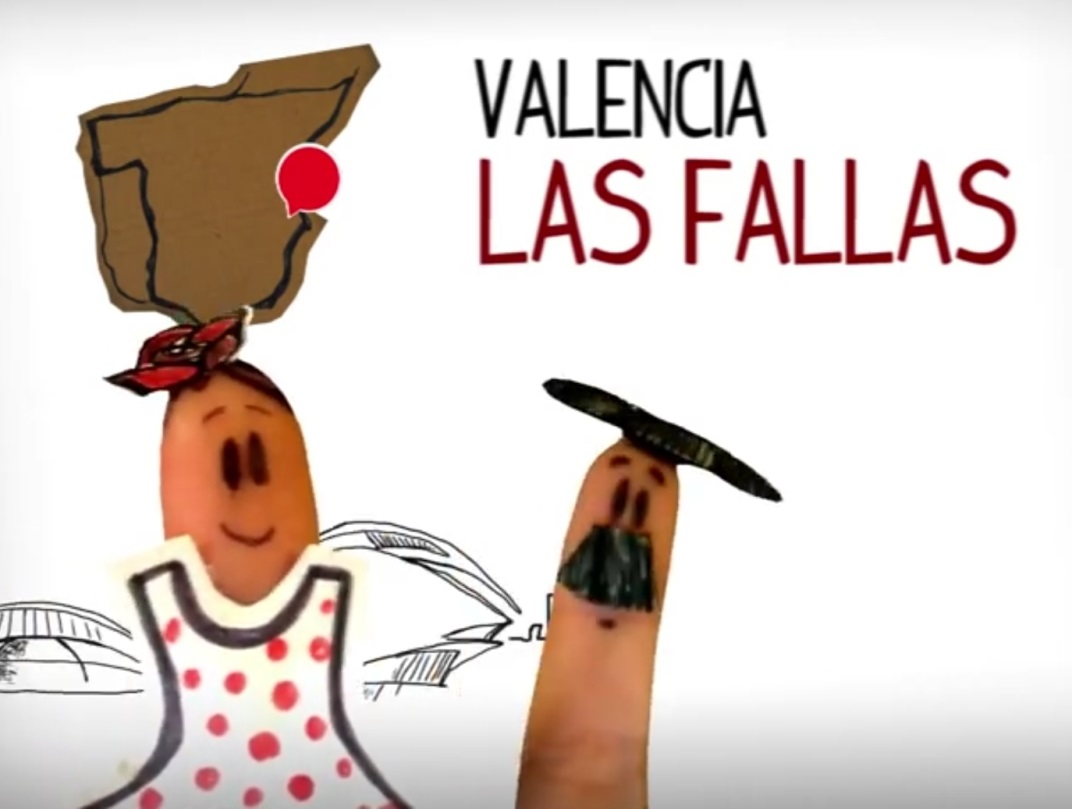 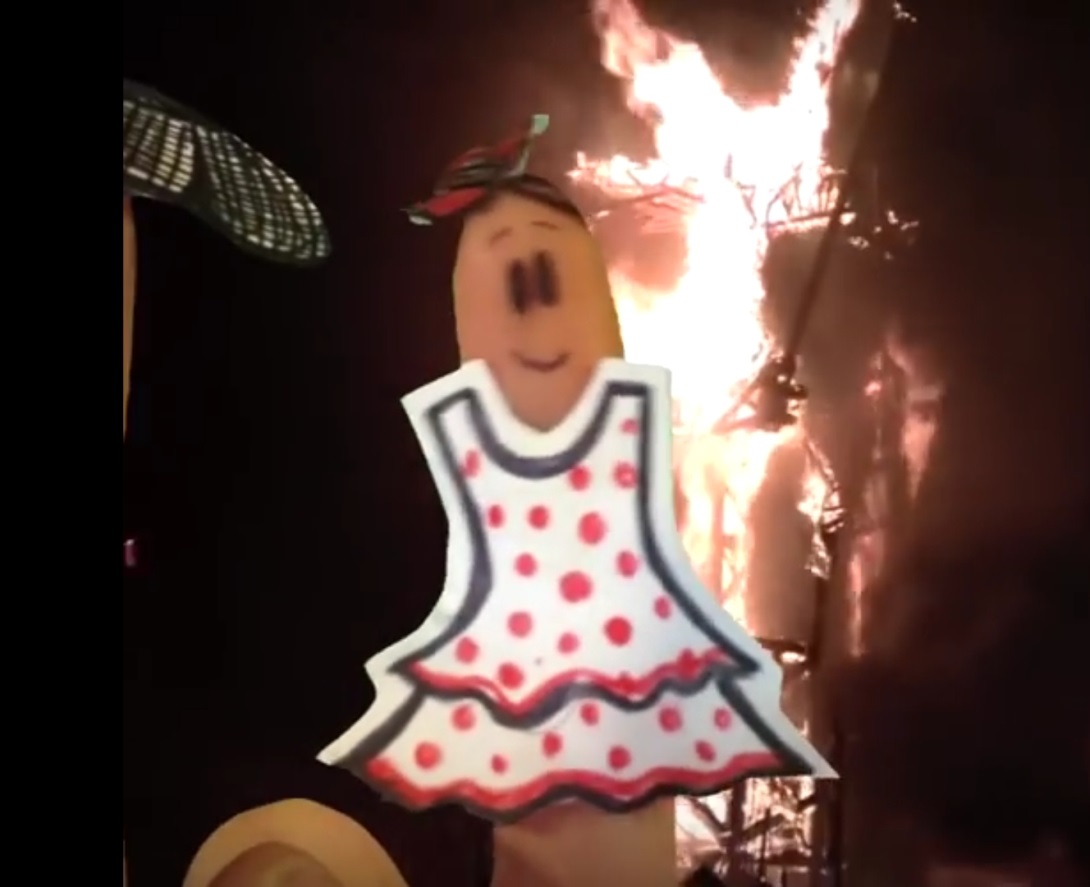 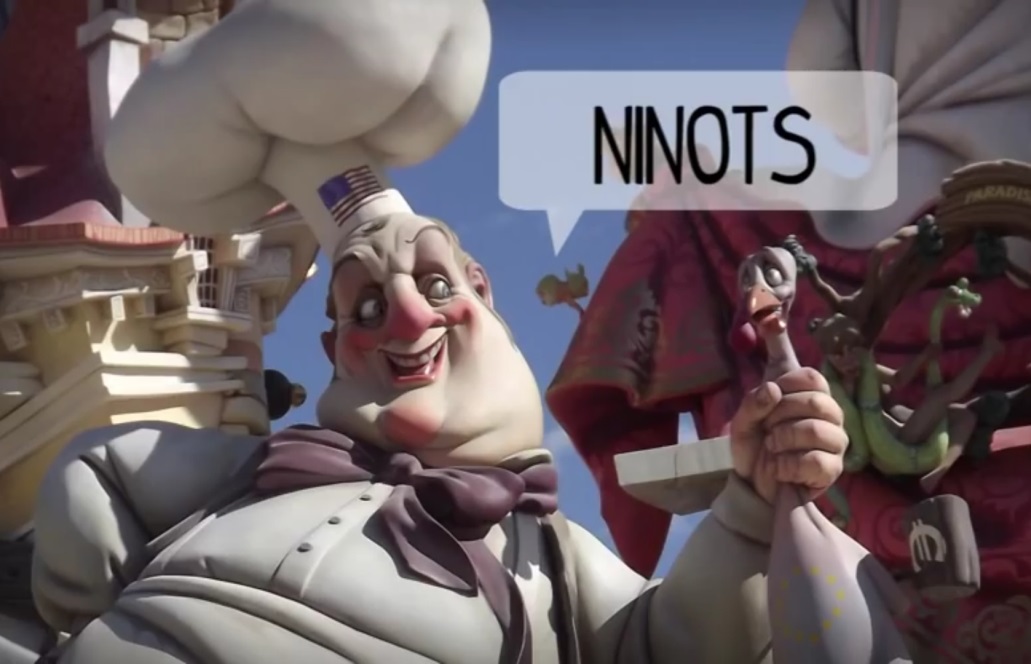 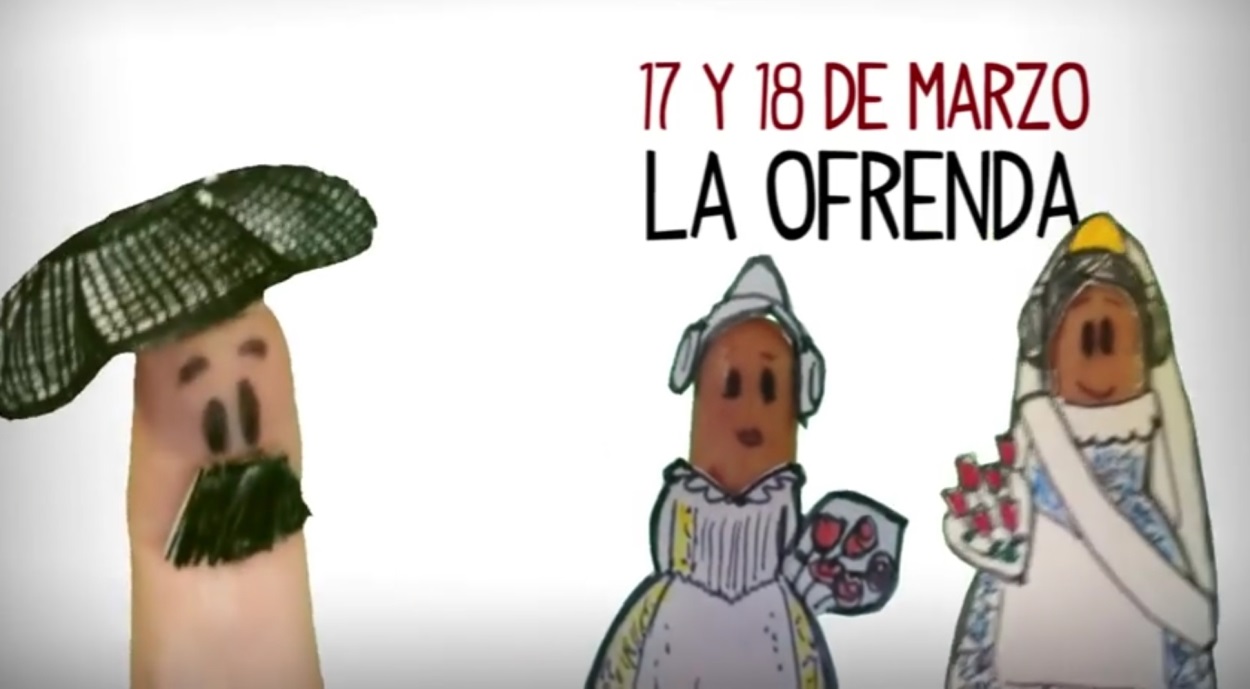 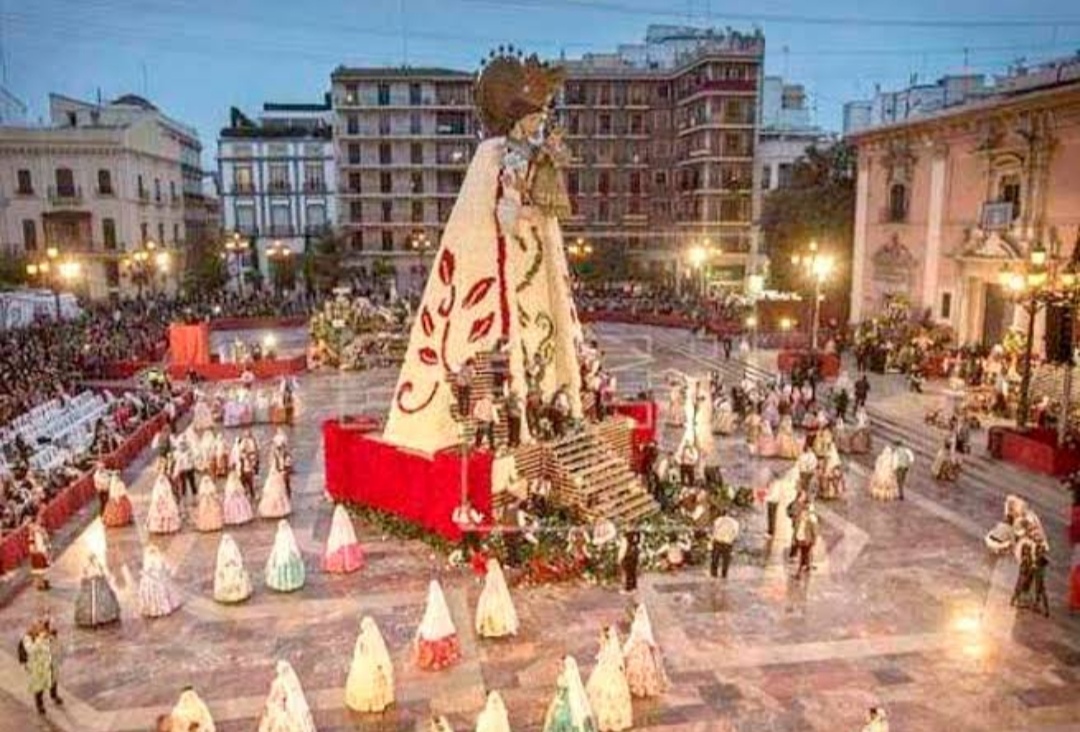 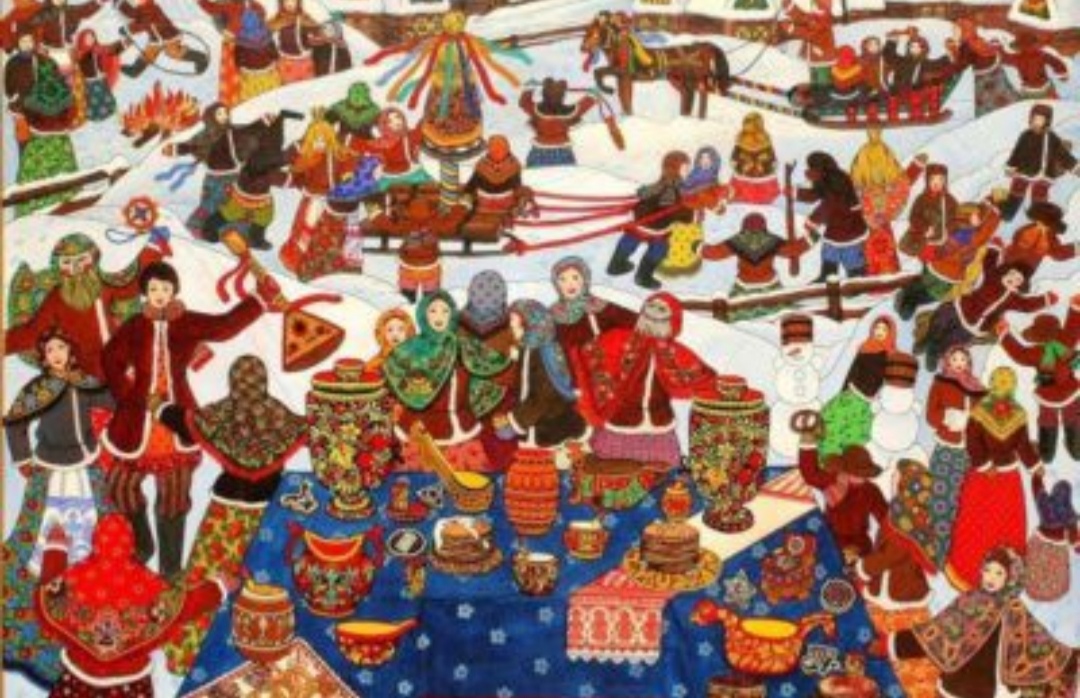 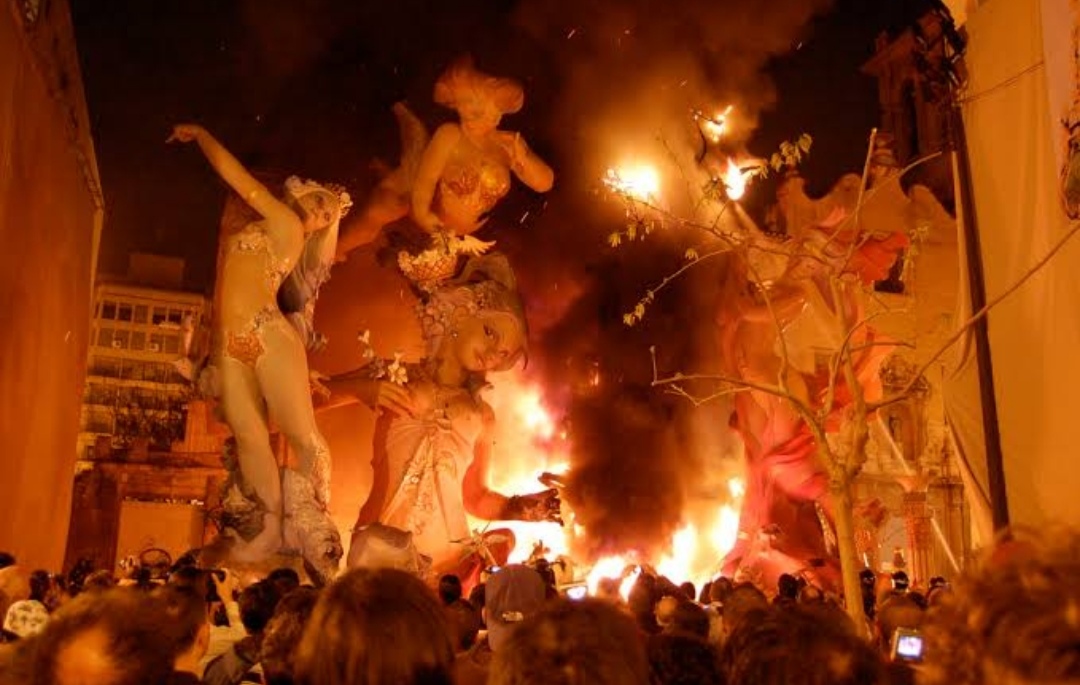 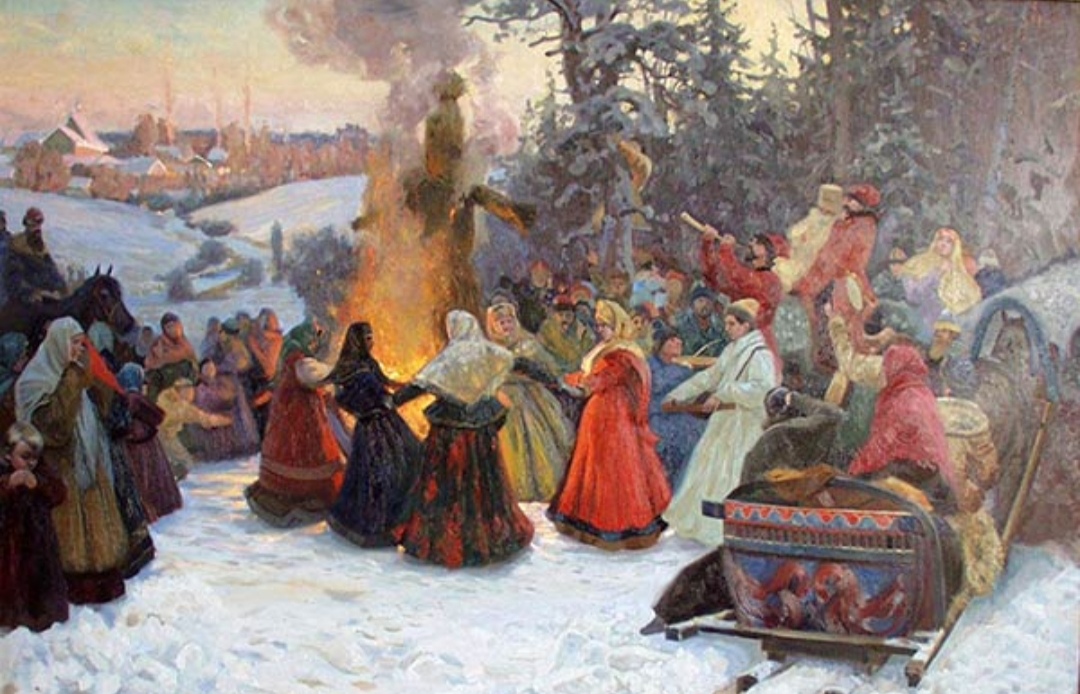 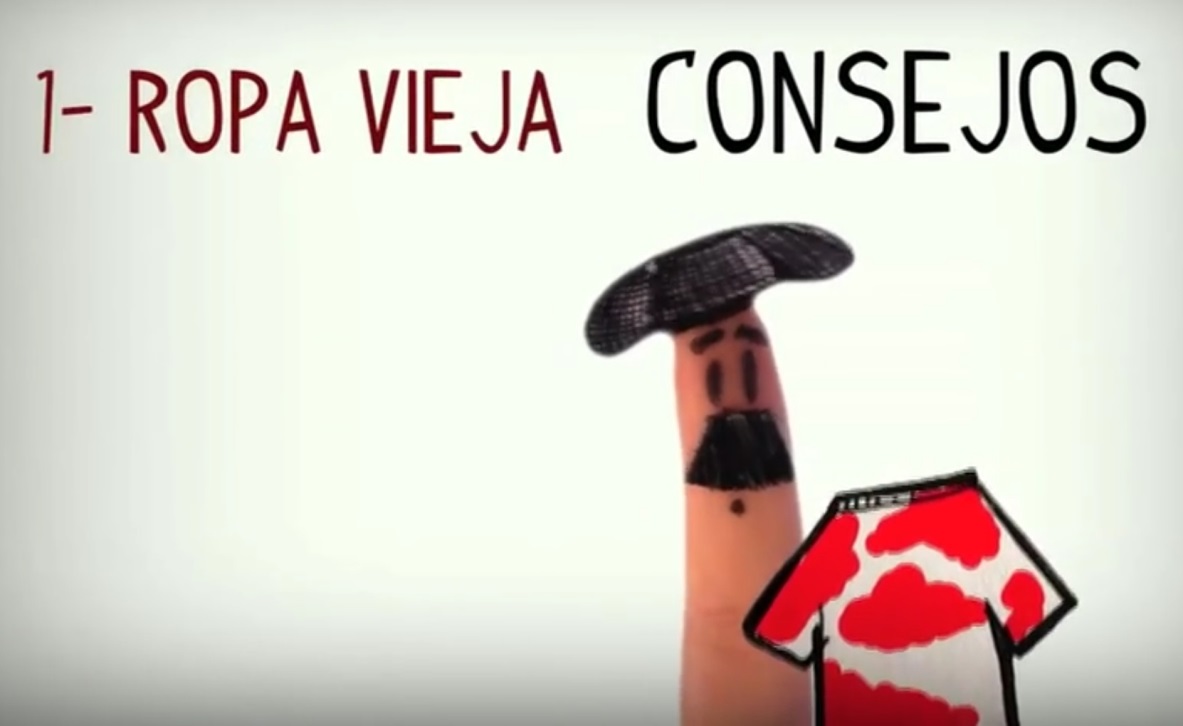 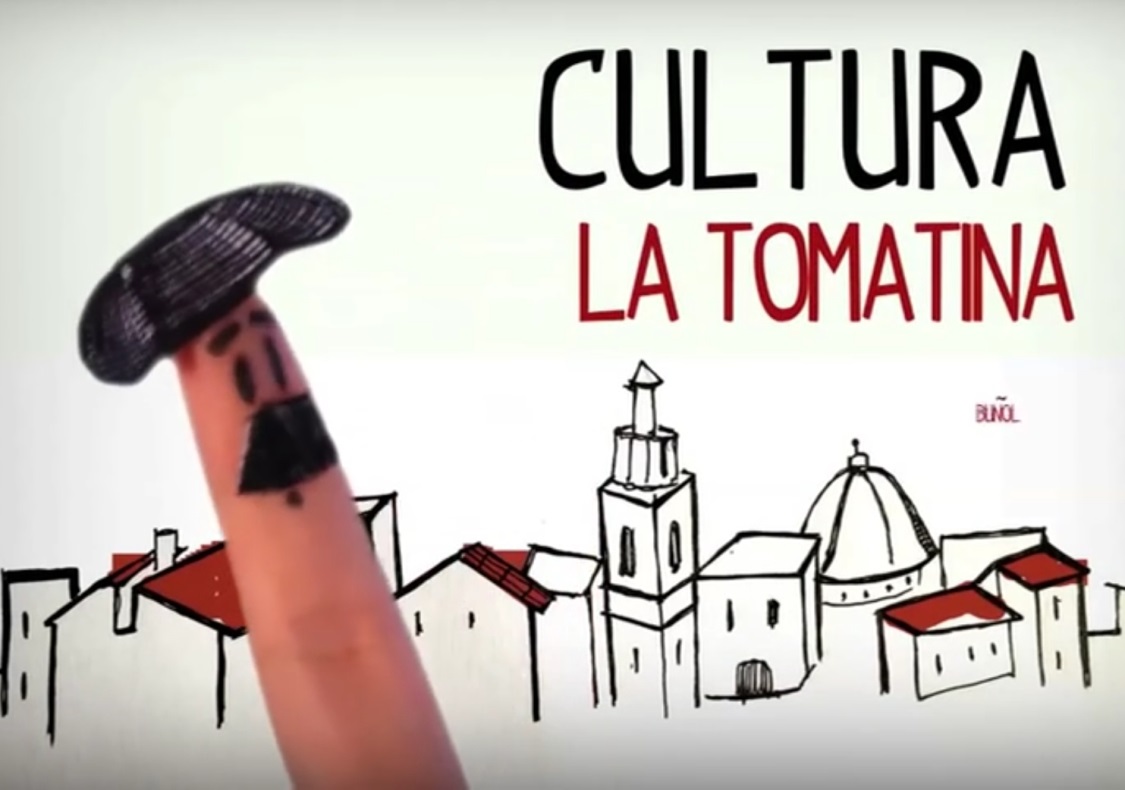 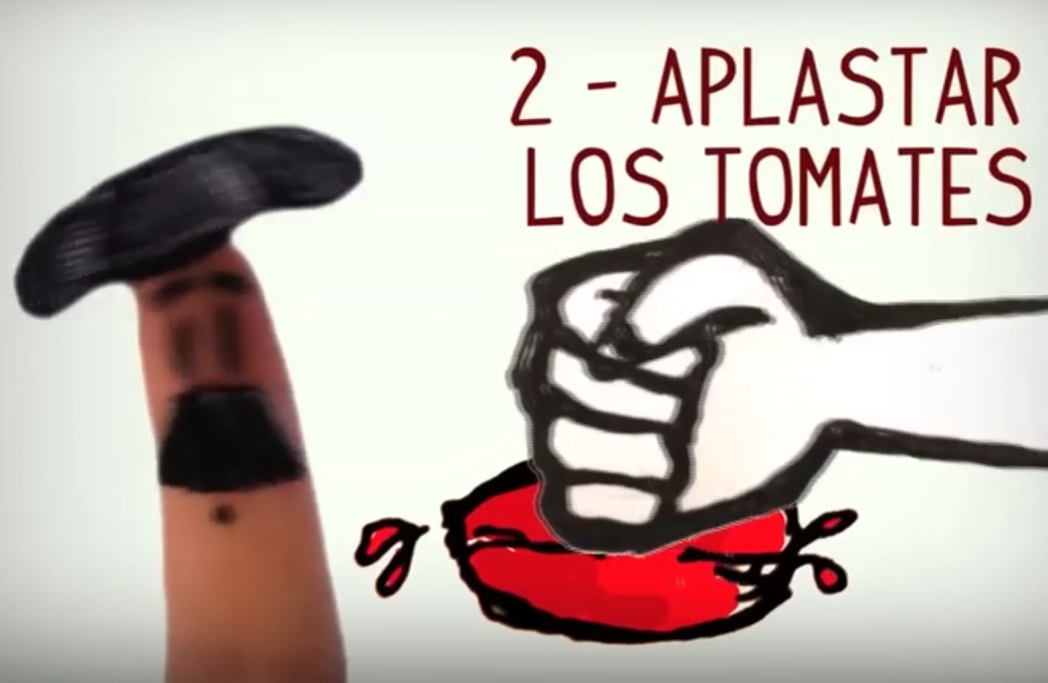 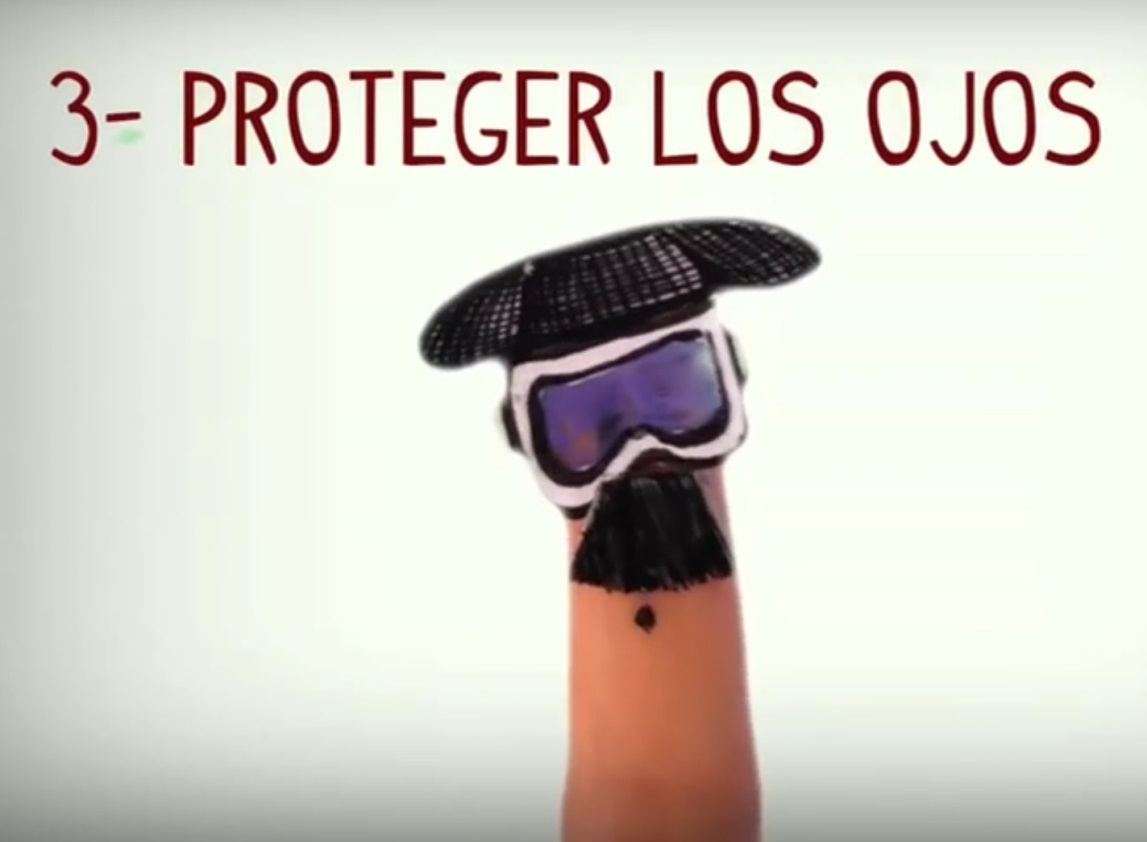 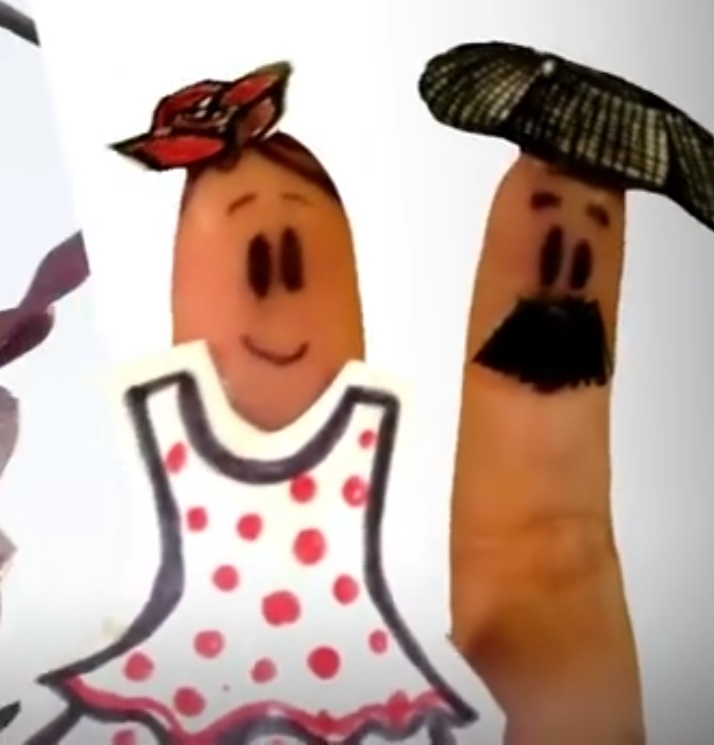 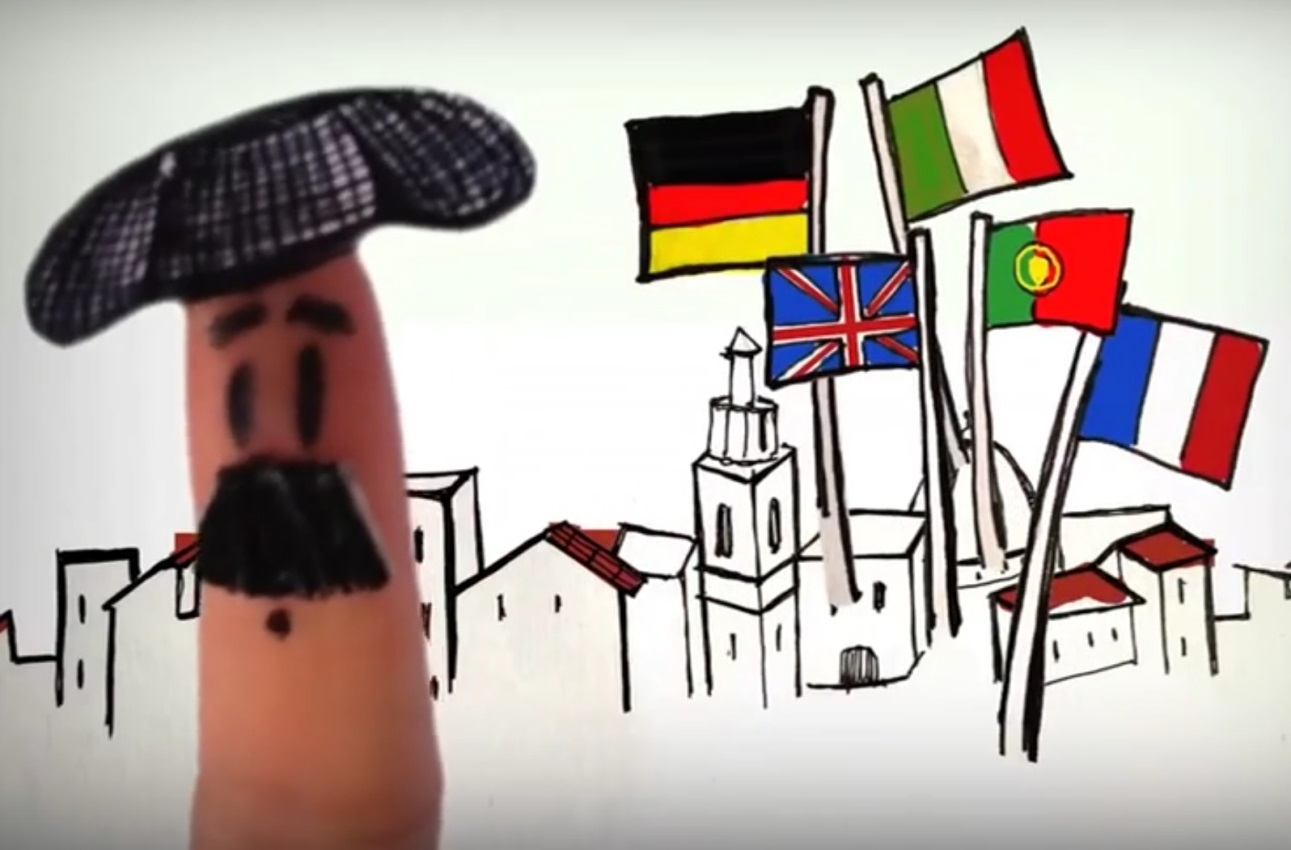 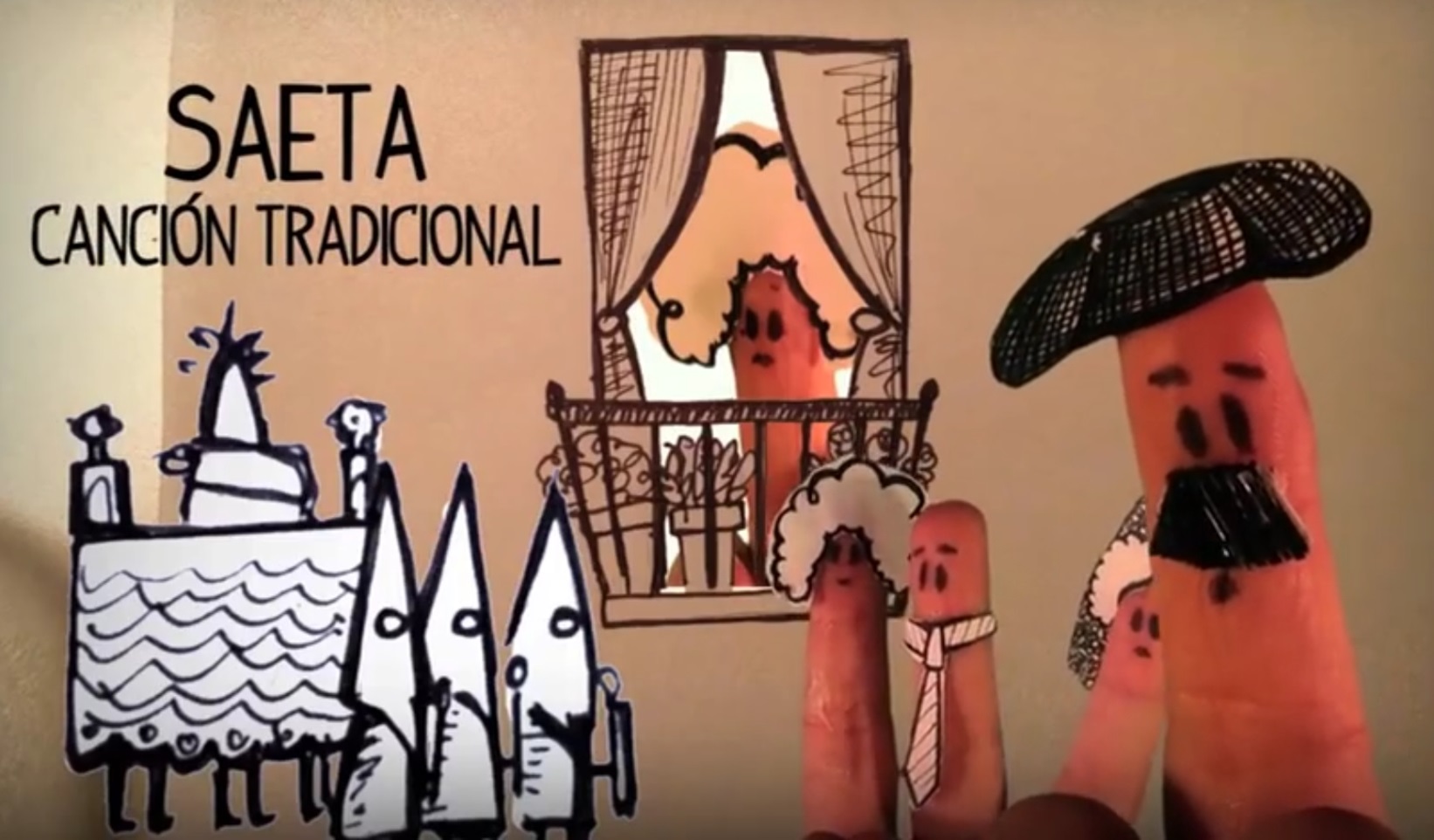 ВАШІ ЗАПИТАННЯ
ДЯКУЮ ЗА УВАГУ